تم : زنبور عسل عالی
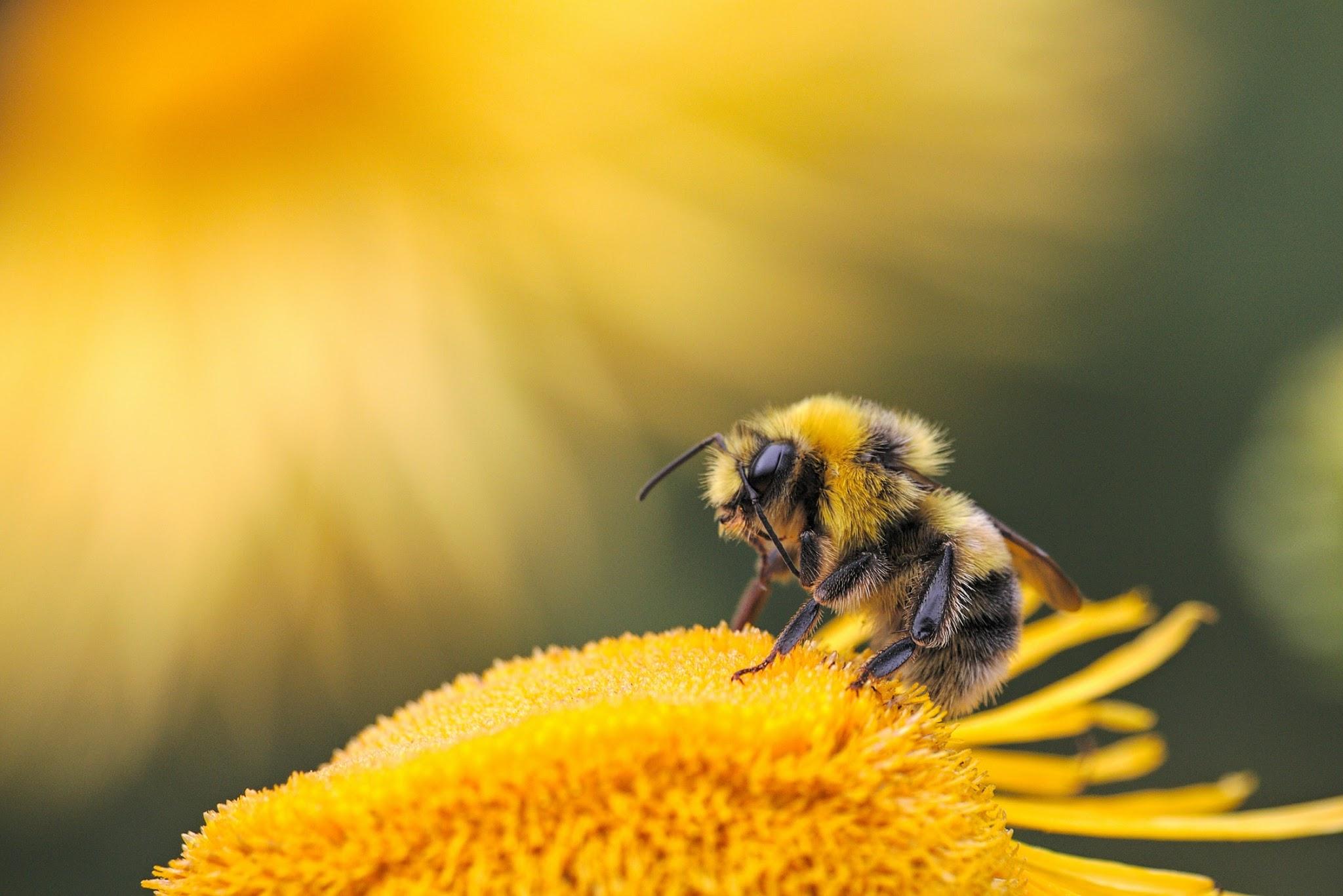 این یک عنوان است
قالب پاورپوینت پوست قابل ویرایش
 می باشد
این یک خلاصه است
ابتدا در این مورد صحبت خواهیم کرد.
ما در مورد این دوم صحبت خواهیم کرد.
ما در این مورد آخر صحبت خواهیم کرد.
این یک عنوان بزرگ است
این یک عنوان است
یکی از کلیدهای یک ارائه موثر، ساده نگه داشتن آن است، بر پیام اصلی خود تمرکز کنید.
درک و پاسخگویی را برای مخاطبان خود آسان کنید.
چه ایده ی بزرگی!
عنوان خود را در اینجا اضافه کنید
به یاد داشته باشید که اکثر الگوهای ارائه ما به شما امکان می دهند رنگ ها را با ویرایش اصلی تغییر دهید - این هم در پاورپوینت و هم در اسلایدهای Google کار می کند - بنابراین می توانید آنها را با نیازهای خود تطبیق دهید.
رنگ ها احساسی هستند و احساسات را برمی انگیزند. رنگ های مناسب می توانند به متقاعد کردن و ایجاد انگیزه کمک کنند، آنها می توانند علاقه مخاطبان شما را افزایش دهند و درک و حفظ یادگیری را بهبود بخشند.
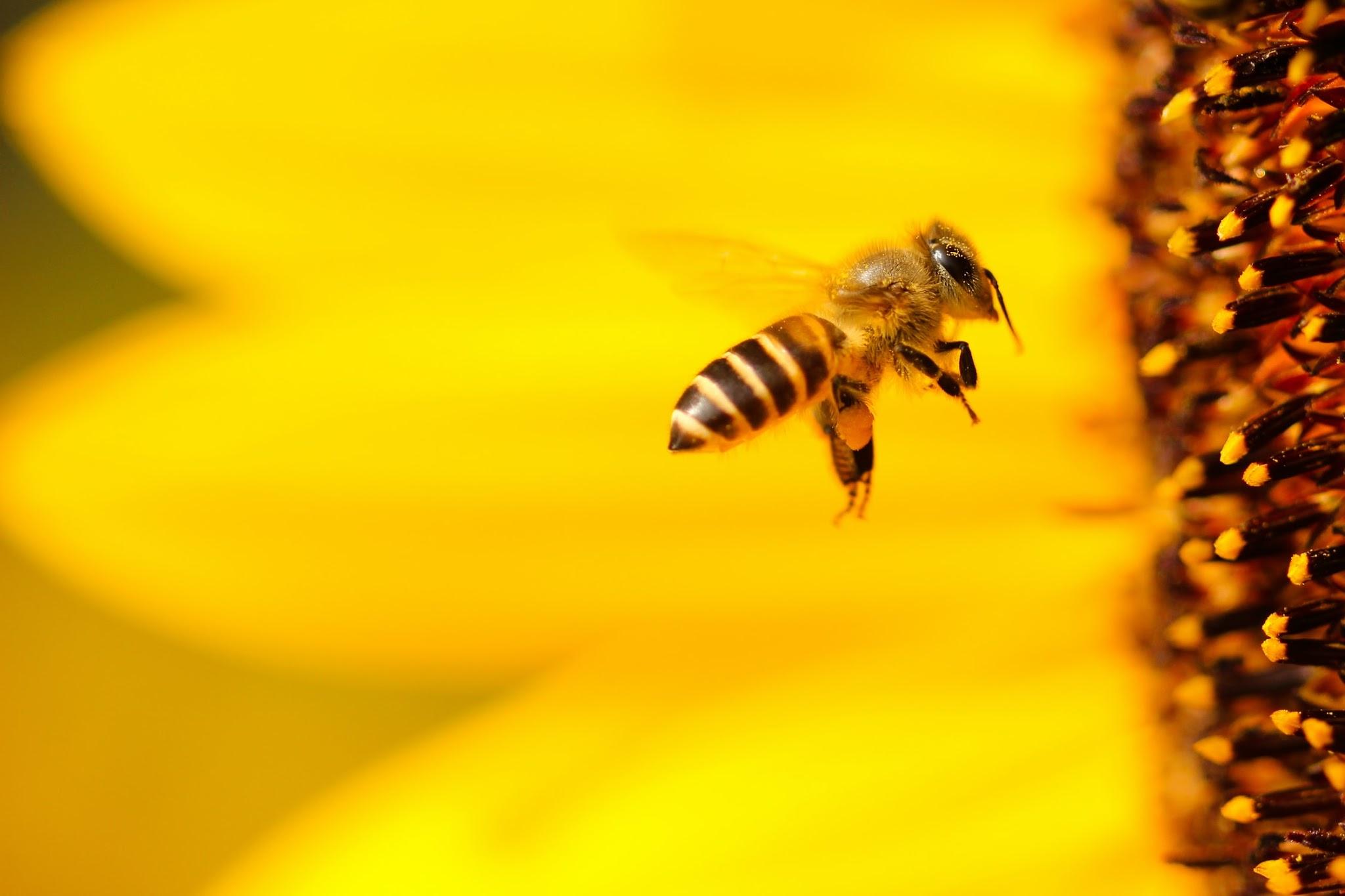 افزودن تصاویر
تصاویر بخش بزرگی از هر نمایش اسلاید را تشکیل می دهند. آنها به مخاطبان شما کمک می کنند تا در سطح احساسی تری با ایده های شما ارتباط برقرار کنند.
کشیدن و انداختن
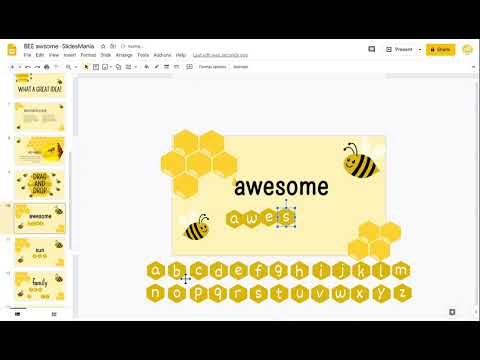 a
عالی
w
b
e
e
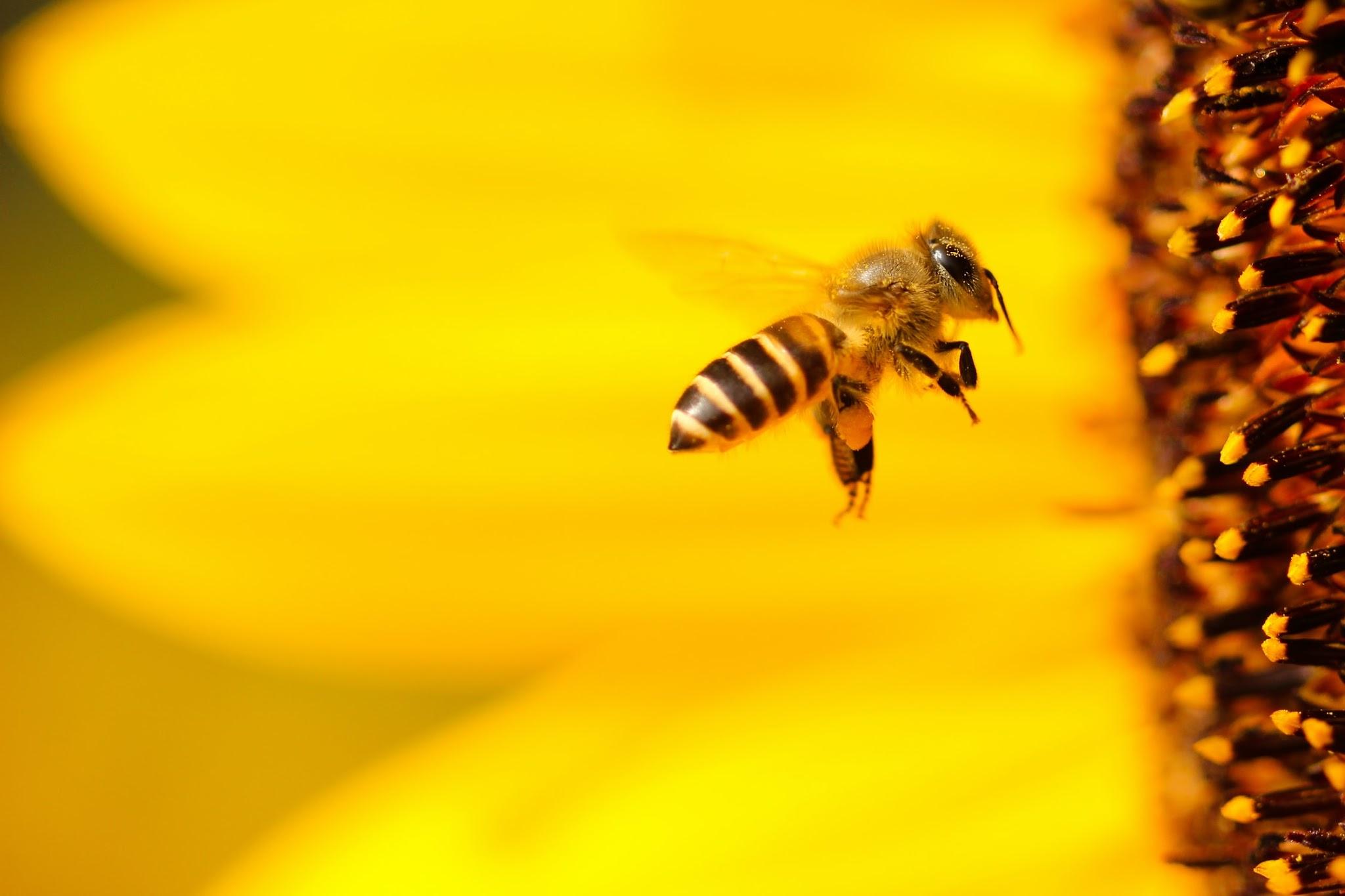 a
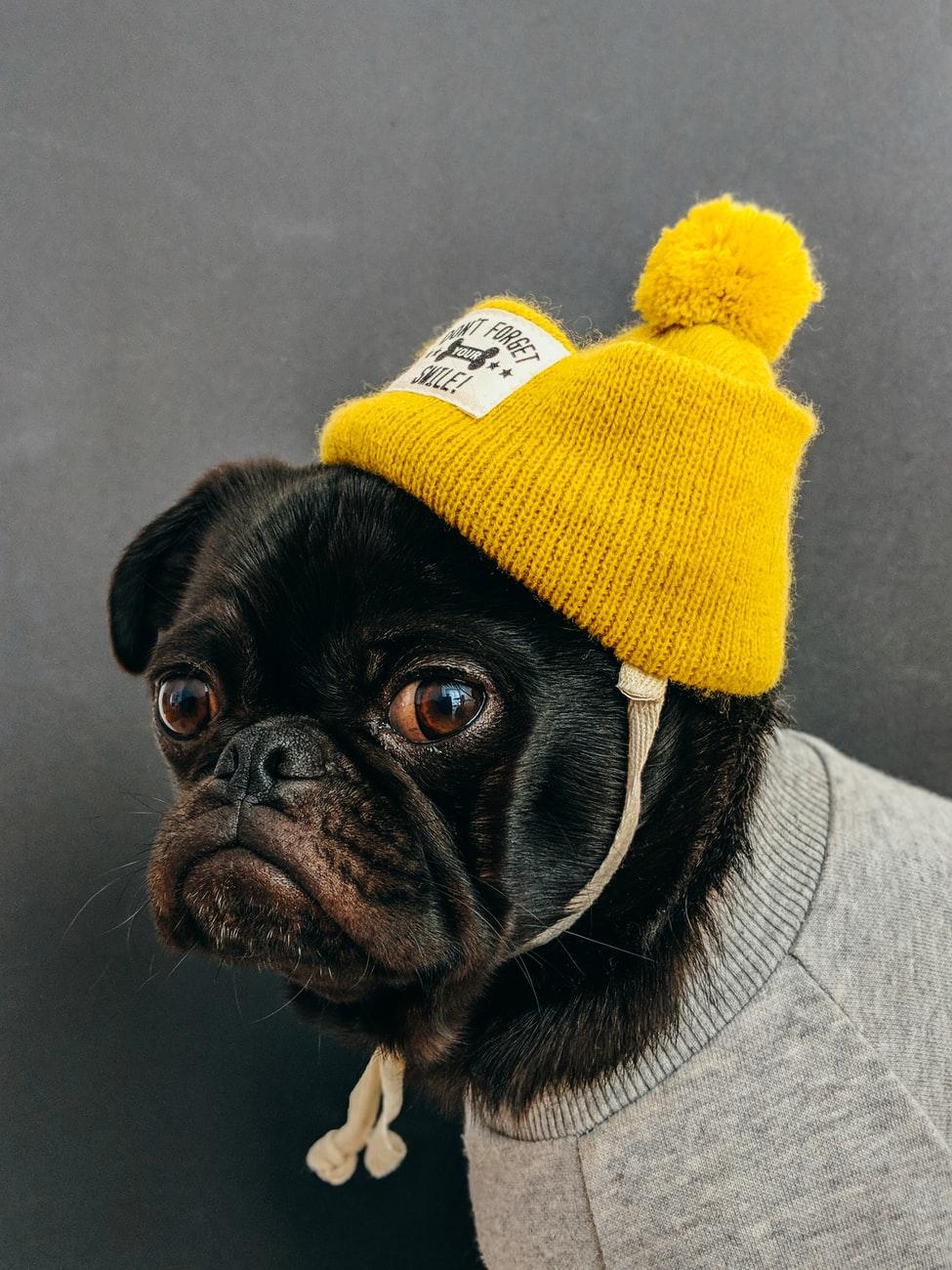 h
t
e
a
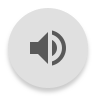 r
t
w
آفتاب
s
n
u
f
a
خانواده
i
l
m
y
f
b
d
e
a
c
j
h
k
g
i
l
p
q
n
m
o
r
t
w
s
v
x
u
y
z
f
b
d
e
a
c
j
h
k
g
i
l
p
q
n
m
o
r
t
w
s
v
x
u
y
z
وام
الگوی ارائه: SlidesMania
تصاویر: Unsplash
کارت های خراش
اینجا چیزی بنویس
اینجا چیزی بنویس
اینجا چیزی بنویس
اینجا چیزی بنویس
اینجا چیزی بنویس
اینجا چیزی بنویس
اینجا چیزی بنویس
اینجا چیزی بنویس
اینجا چیزی بنویس
اینجا چیزی بنویس
اینجا چیزی بنویس
اینجا چیزی بنویس
اینجا چیزی بنویس
اینجا چیزی بنویس
اینجا چیزی بنویس
اینجا چیزی بنویس
Get a copy of the scratch-off Jamboard here - Remove this textbox before downloading this slide as JPEG.
مجموعه آیکون های کاملاً قابل ویرایش: A
مجموعه آیکون های کاملاً قابل ویرایش: B
مجموعه آیکون های کاملاً قابل ویرایش: C